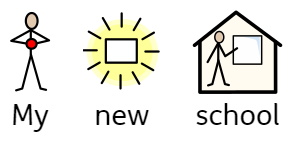 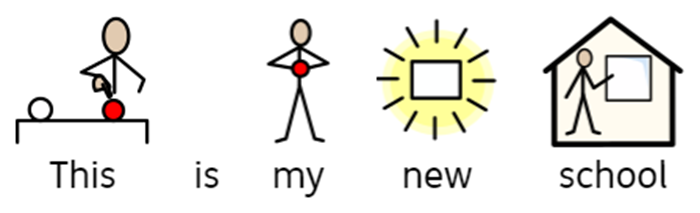 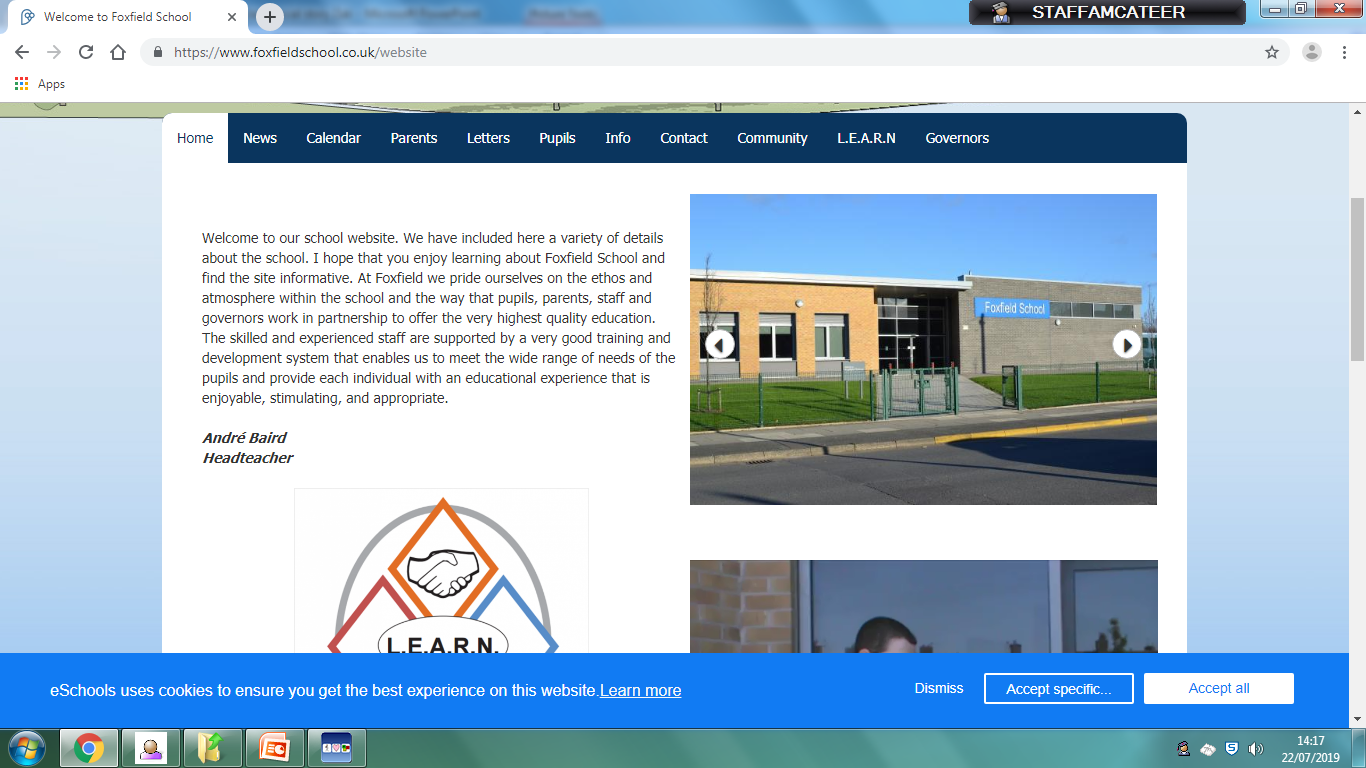 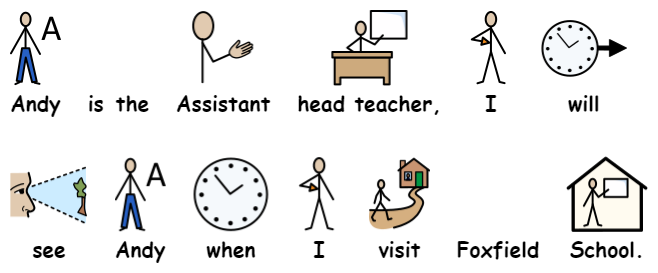 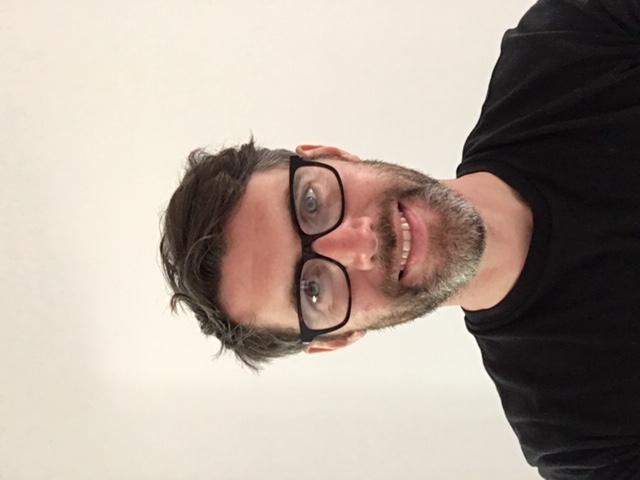 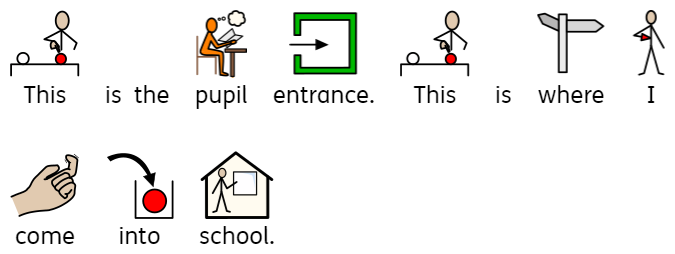 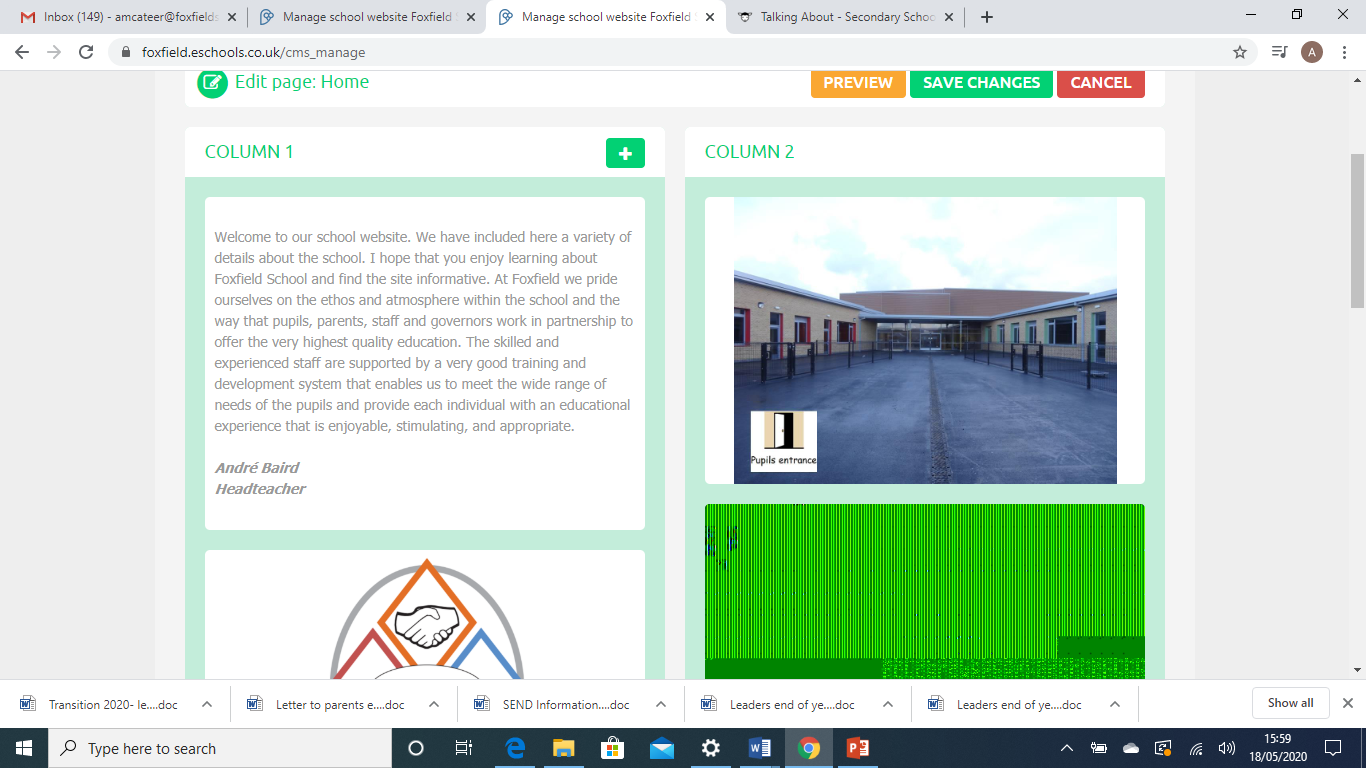 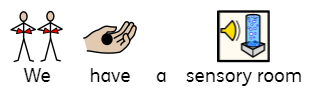 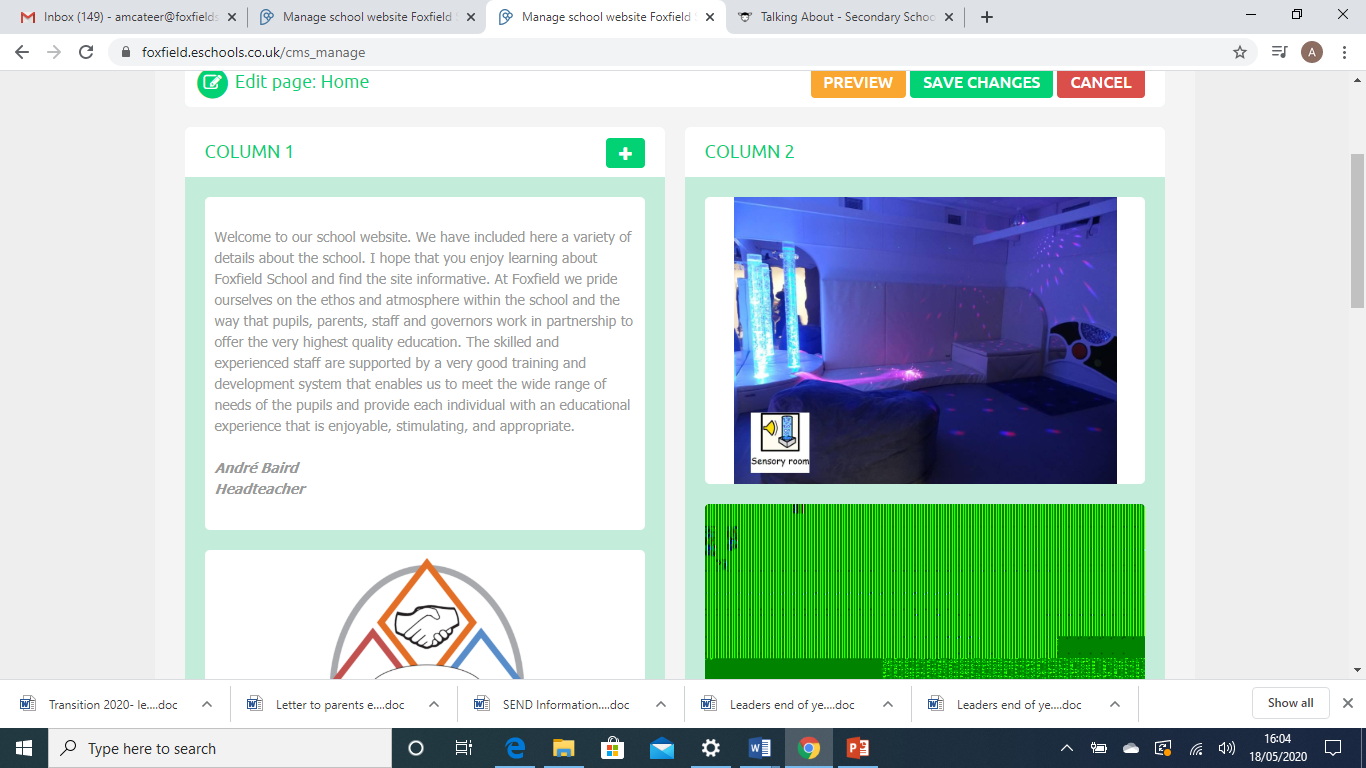 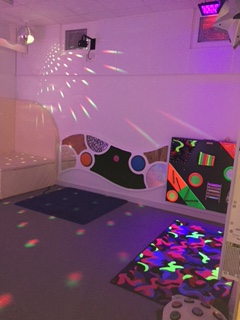 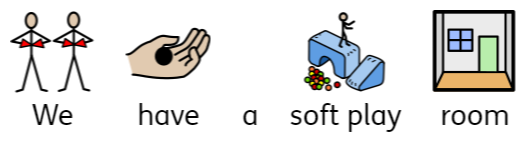 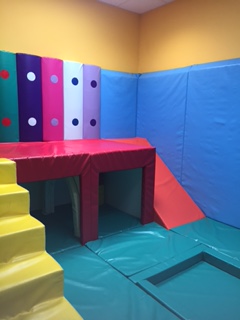 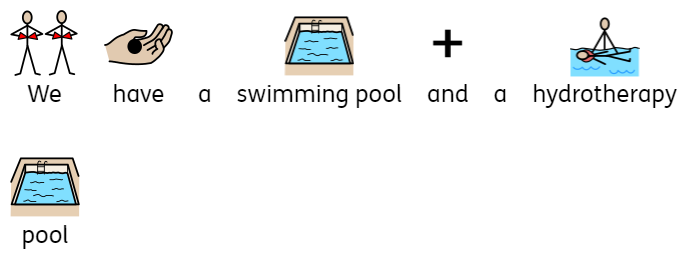 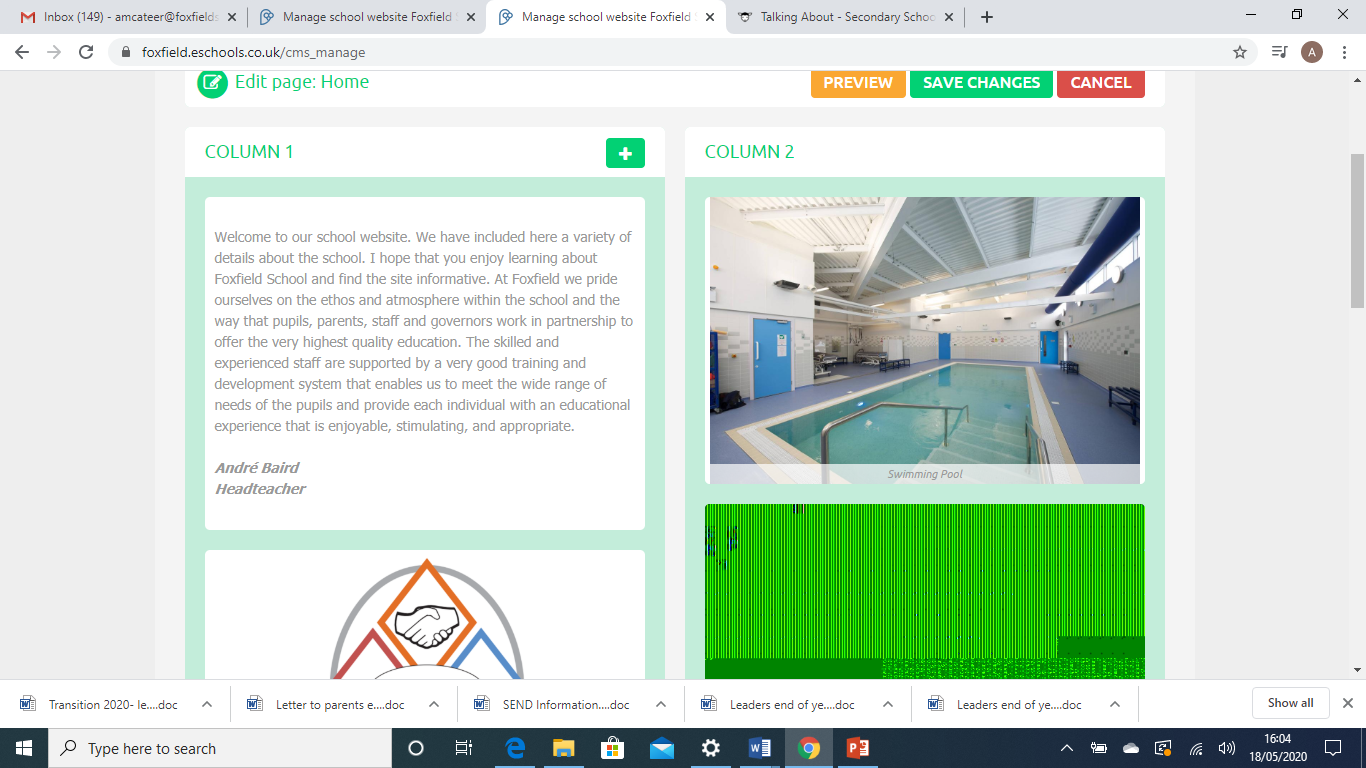 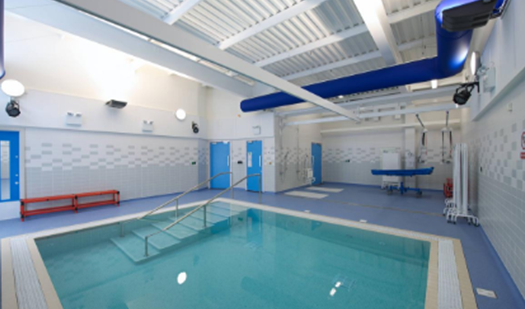 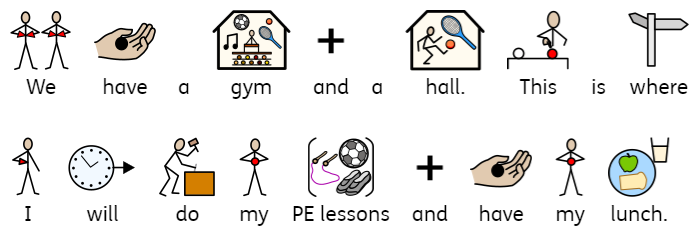 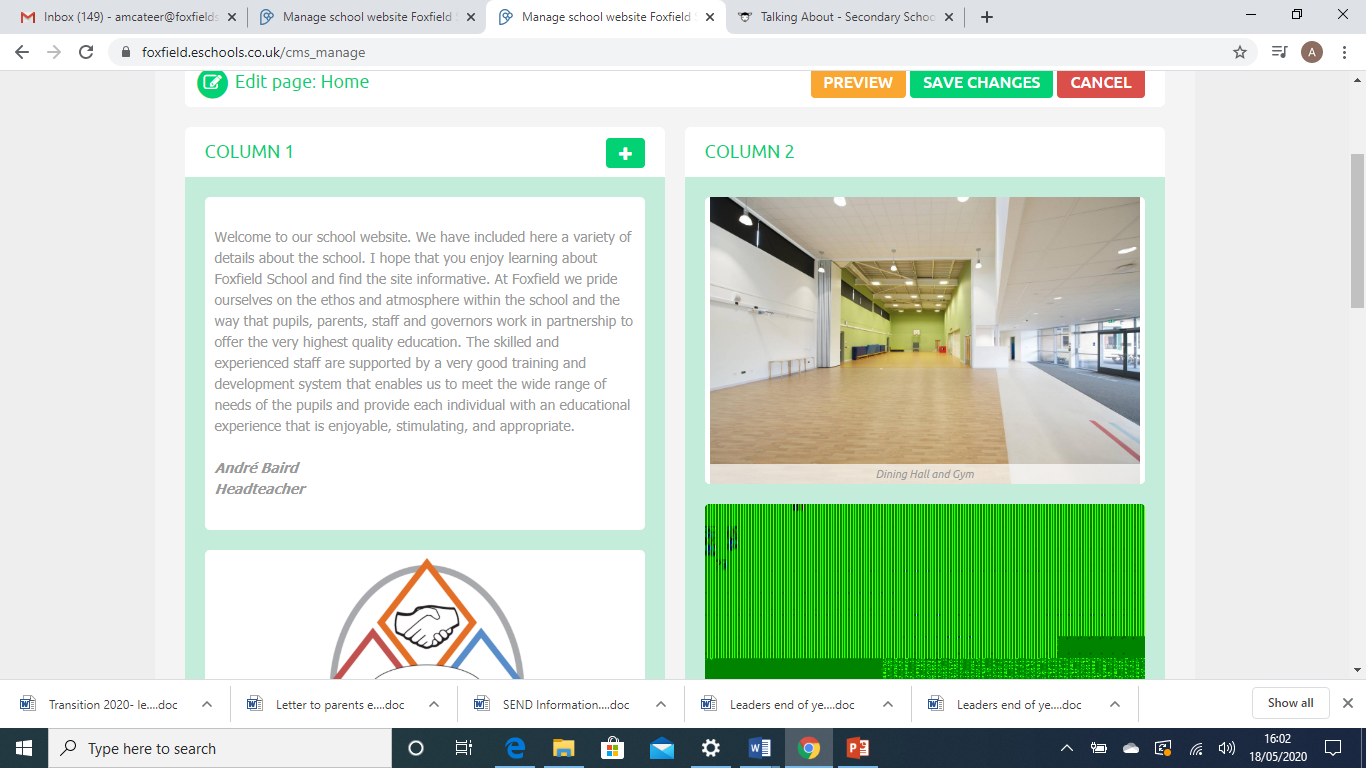 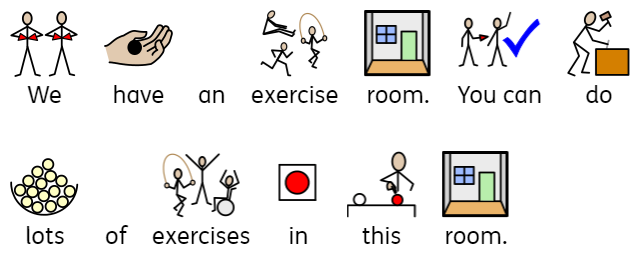 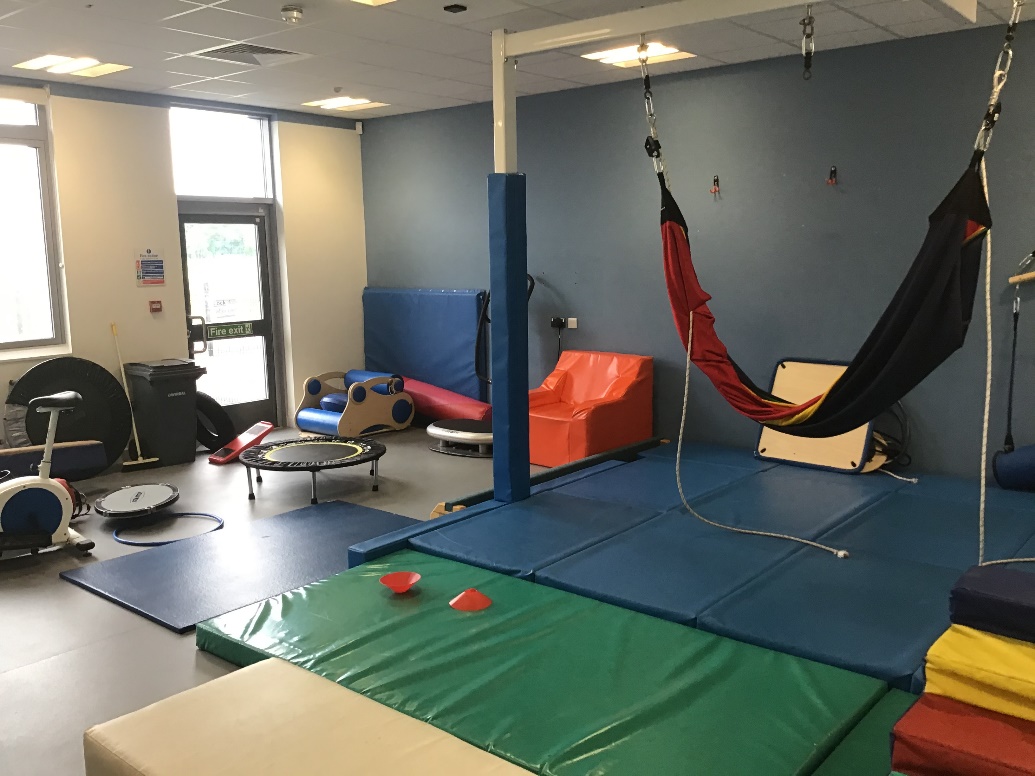 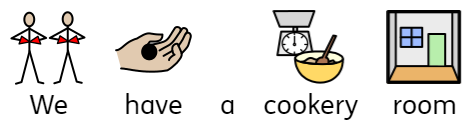 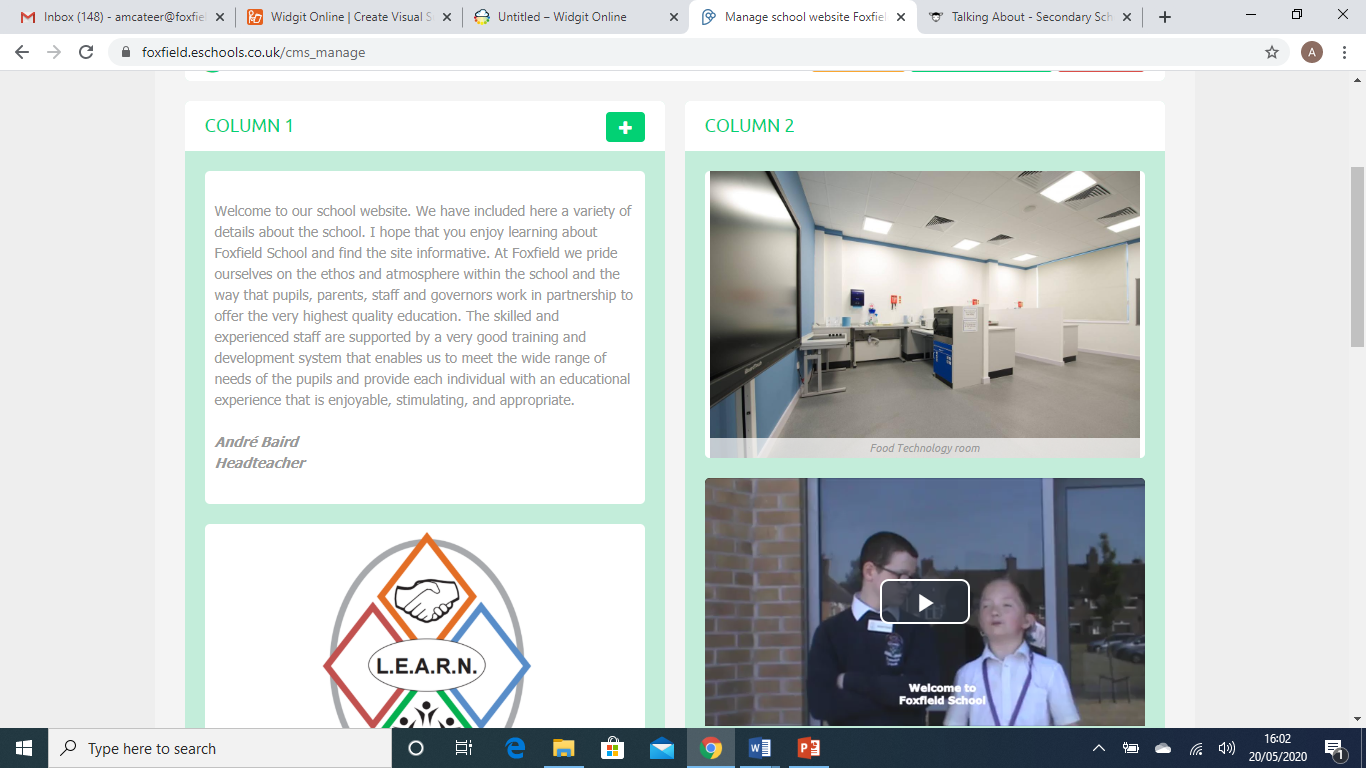 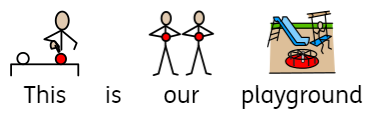 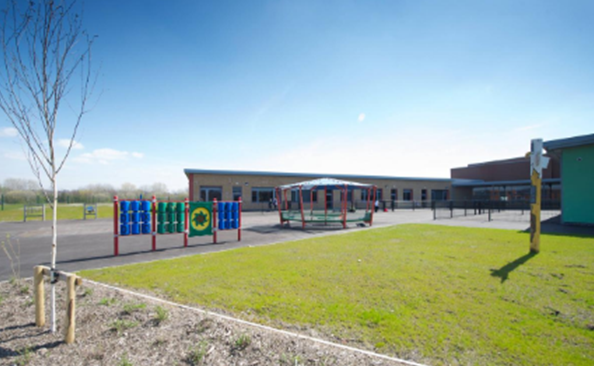 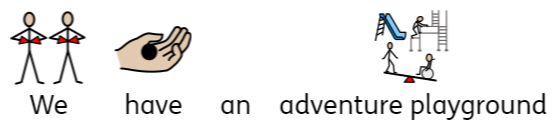 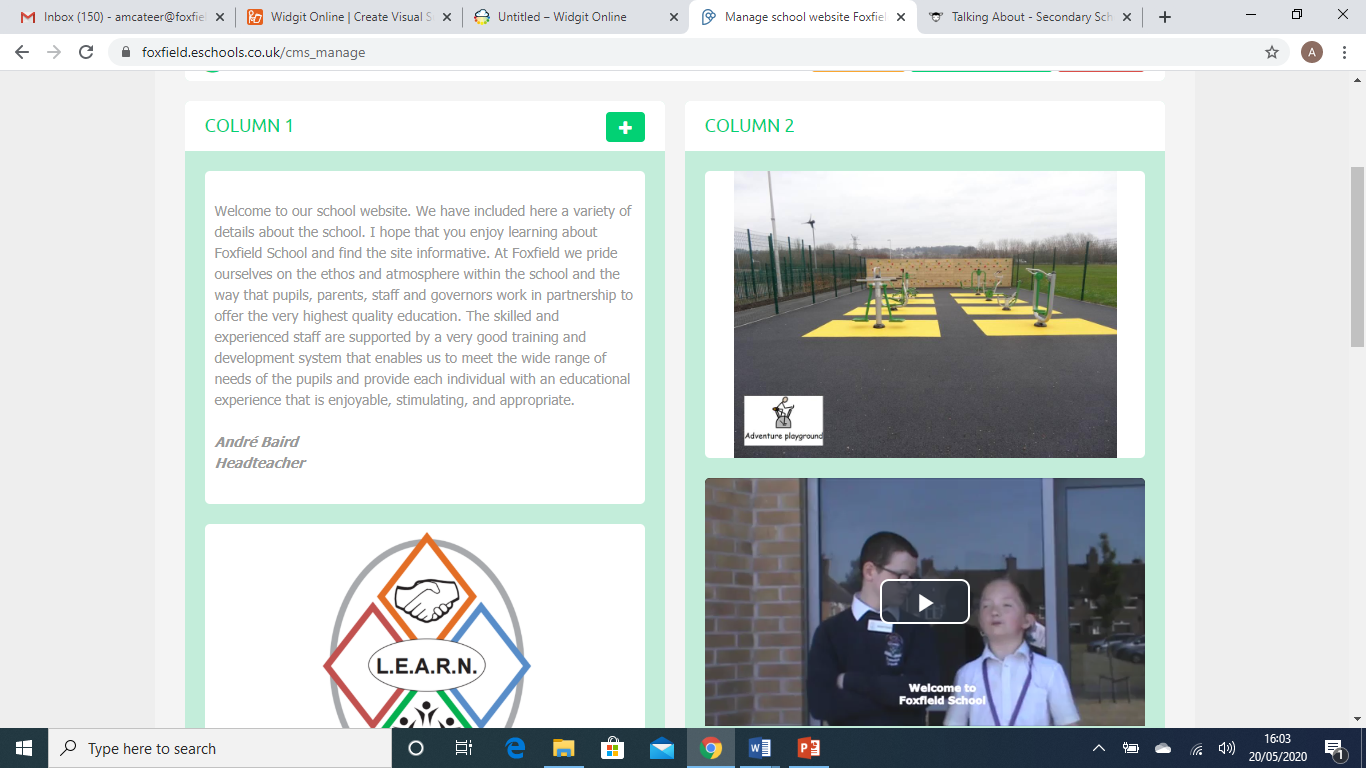 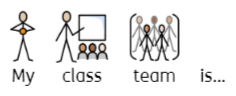 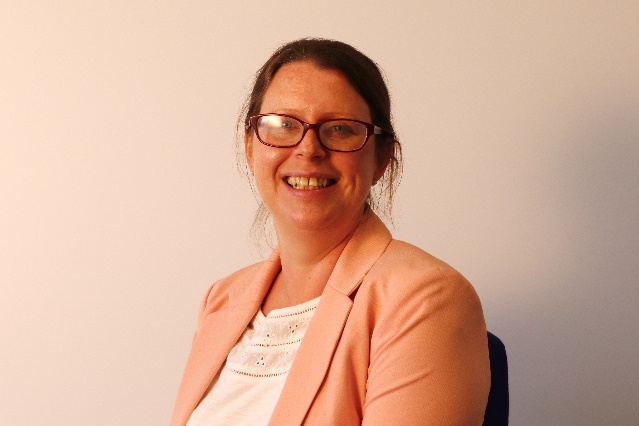 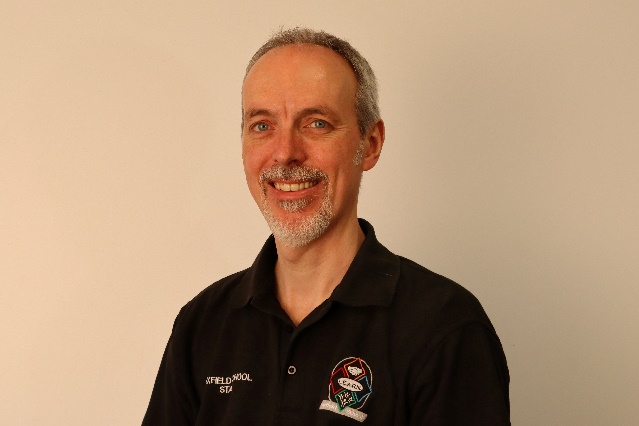 Rebekah/Ian (teacher)
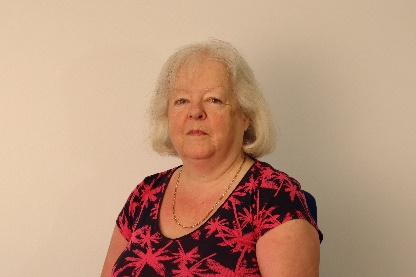 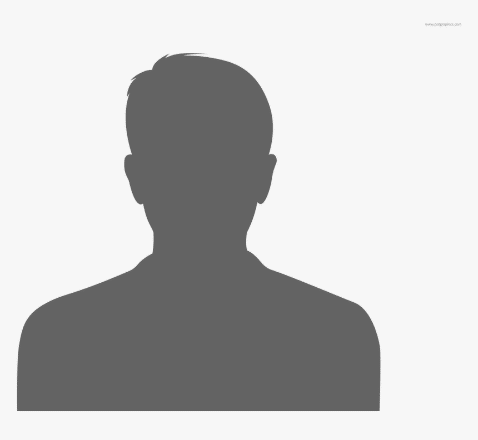 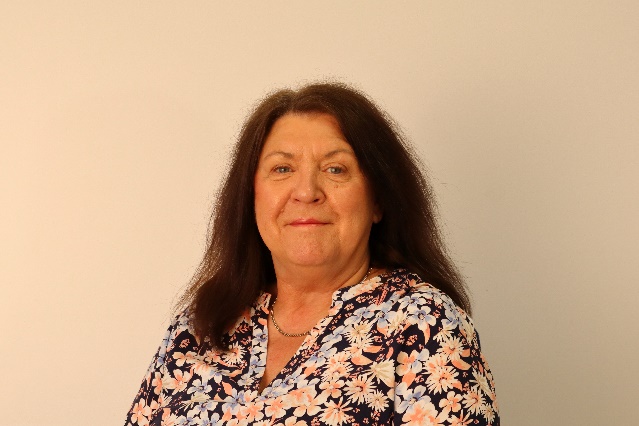 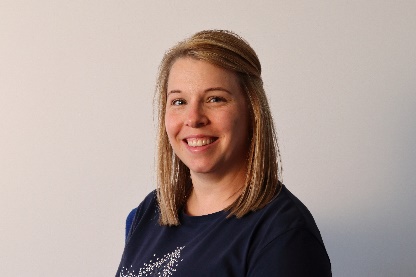 Samantha (TA)
Gill/Katie (TA3)
Margie (TA)
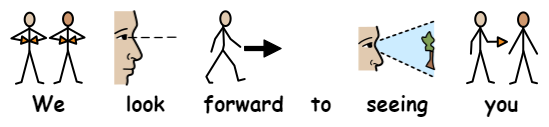